MIT 3.156/3.46Photonic Materials and Devices9: Nonlinear Optics
Juejun (JJ) Hu
hujuejun@mit.edu
References
Fundamentals of Photonics
Ch. 18 and 19
Nonlinear Optics
R. W. Boyd
Photonics: Optical Electronics in Modern Communications
A. Yariv and P. Yeh
Ch. 8, Ch. 9 and Ch. 14
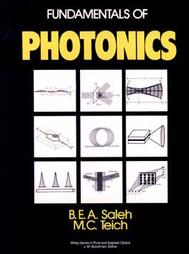 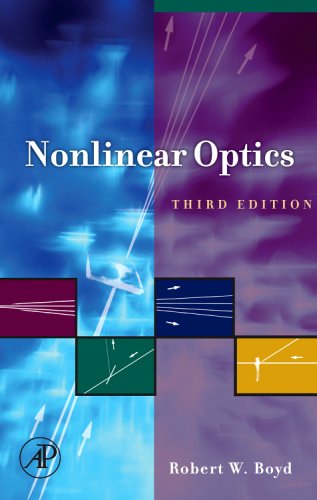 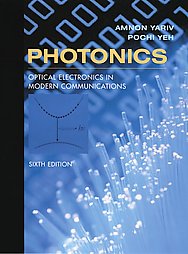 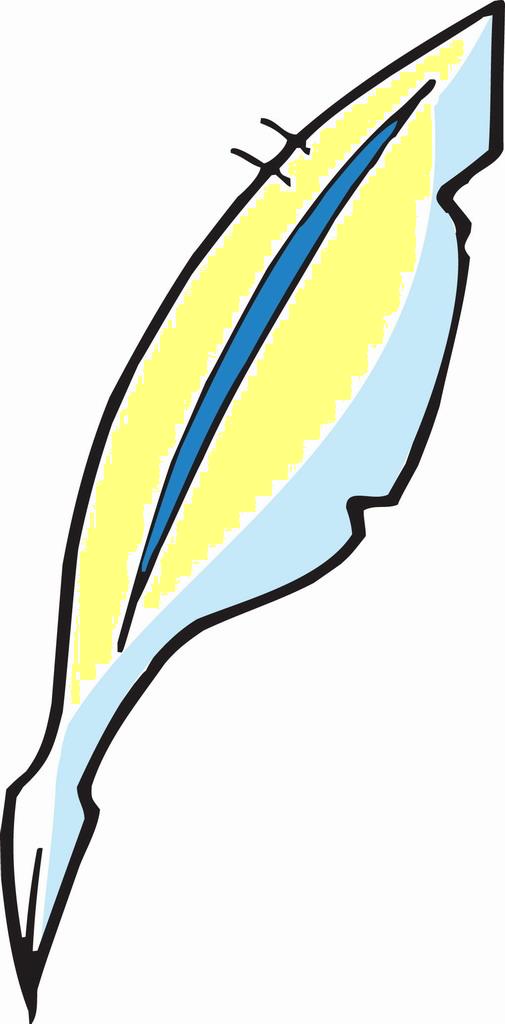 “The study of non-linear physics is like the study of non-elephant biology.”
-- Stanislaw Ulam, a mathematician
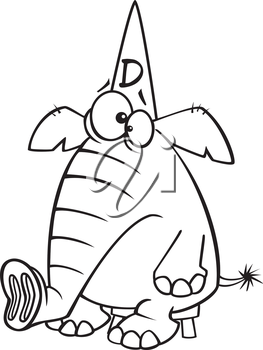 Non-elephant biology???
Atomic origin of optical nonlinearity
Induced dipole moment
Atomic nucleus
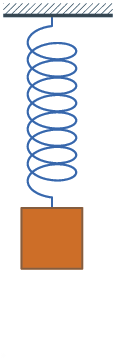 Charge density
Electron charge
Displacement
Simple harmonic oscillator model (linear)
Restoring force
Lorentz-Drude
Damping
Restoring
Driving
Electronic charge
Linear polarization: parabolic potential
2nd order nonlinearity: Pockels media
3rd order nonlinearity: Kerr media
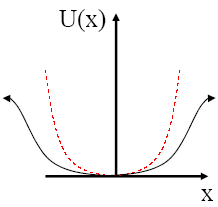 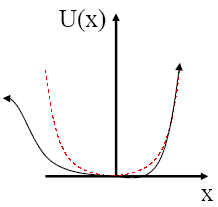 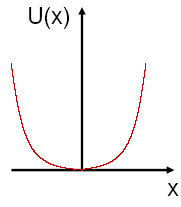 2nd order nonlinearity is absent in crystals with centro-symmetry!
F = kx + k2x2
F = kx + k3x3
F = kx
Nonlinear polarization
Linear medium: low field intensity


Nonlinear medium: high field intensity
Linear polarization
Nonlinear polarization
i, j, k = x, y, z
Linear susceptibility tensor
2nd order nonlinear susceptibility tensor
3rd order nonlinear susceptibility tensor
Summation over repeated indices
[Speaker Notes: Dijkgraaf]
Symmetry and nonlinearity
Symmetry of susceptibility tensors

In lossless media, the nonlinear coefficients are invariant under reshuffling of their indices
The 2nd order susceptibility tensor of a lossless medium contains 10 independent nonlinear coefficients
2nd order nonlinearity is absent in crystals with centro-symmetry as well as in glasses/liquids
permutation of the indices jkl
Centro-symmetry
Symmetry and nonlinearity: Si vs. GaAs
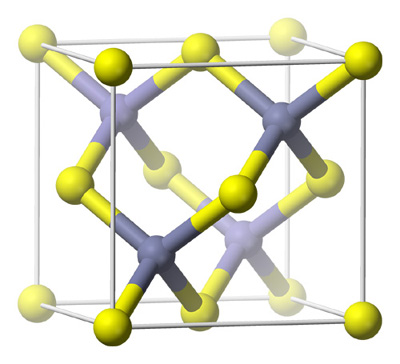 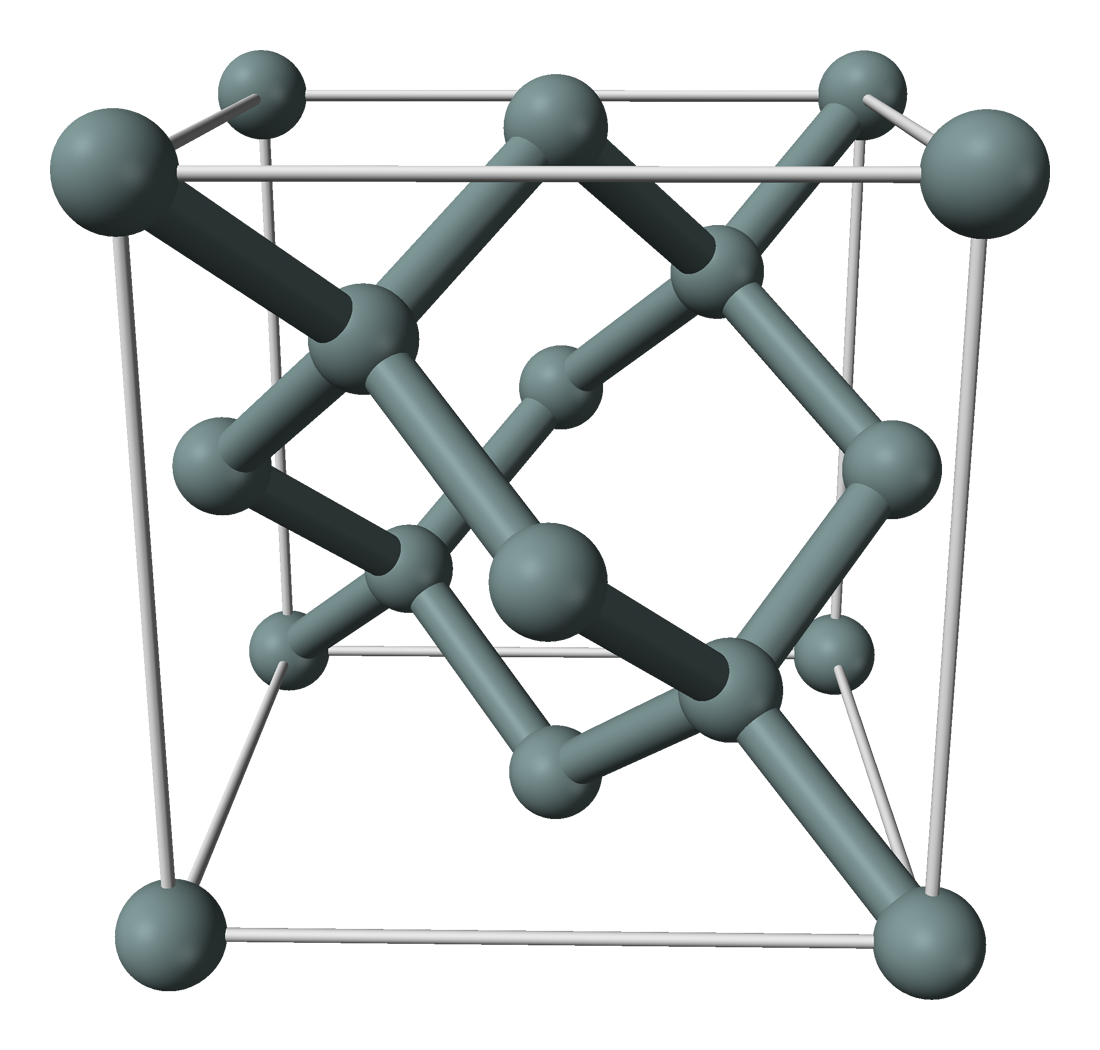 Inversion center
Silicon: diamond structure
GaAs: zinc blende structure
3rd order nonlinearity only
2nd & 3rd order nonlinearity
Glass/polymer poling produces 2nd order nonlinearity
Glass bulk
DC (kV)
where the frozen-in EDC results from movement of alkaline ions
T > Tg
Thermal poling:
Apply a high voltage (EDC ~ 106 V/m) at T < Tg and then quench the sample to RT w/o removing the electric field to “freeze in” the polarization.
Adv. Funct. Mater. 17, 3284-3294 (2007).
Opt. Express 14, 1524-1532 (2006).
Nonlinear optical effects
2nd order optical nonlinear effects
Pockels/electro-optic effect
Second harmonic generation (SHG)
Sum/difference frequency generation (SFG/DFG)
Optical parametric amplification/oscillation (OPA/OPO)
3rd order optical nonlinear effects
Optical Kerr effect/quadratic Pockels effect
Third harmonic generation (THG)
Four wave mixing (FWM)
Two photon absorption (TPA)
Stimulated Raman/Brillion scattering (SRS/SBS)
General methodology for nonlinear optics
Write the expression of electric field in medium
e.g. in an optical waveguide

Calculate the linear and nonlinear polarization

Substitute in to the electromagnetic wave equation


Focus on the terms
	with relevant frequencies
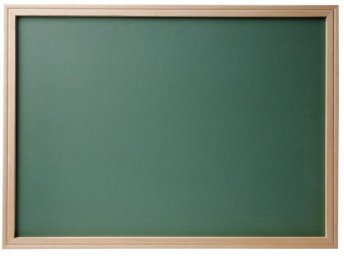 And then go do the math !
Source term
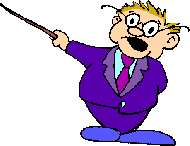 Polarization oscillating at the optical frequency
Static polarization
Dielectric constant change due to 2nd order nonlinearity
Pockels effect / Electro-optic (EO) effect
2nd order optical nonlinearity
Externally applied electric field modifies the optical properties of materials
Refractive index, bifringence, etc.
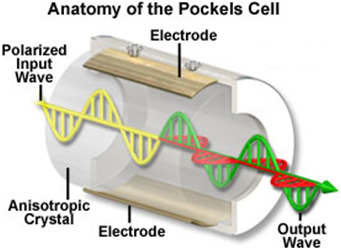 Total electric field:
(E0 << Eex)
Electro-optic materials
Electro-optic coefficient rij
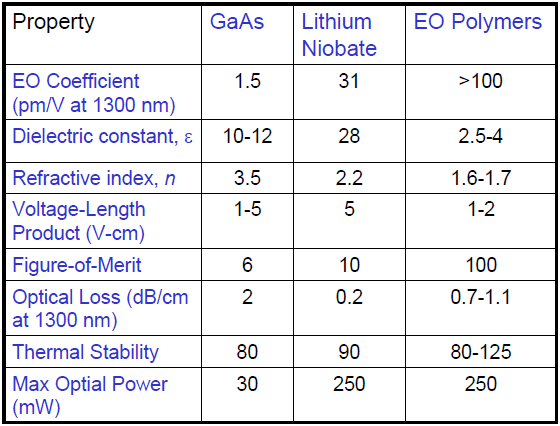 MIT 6.731 Semiconductor Optoelectronics: Theory and Design
Electro-optic modulators
Encodes 1/0 signal streams onto an optical beam
Electro-optic materials: LiNbO3, III-V, EO polymers
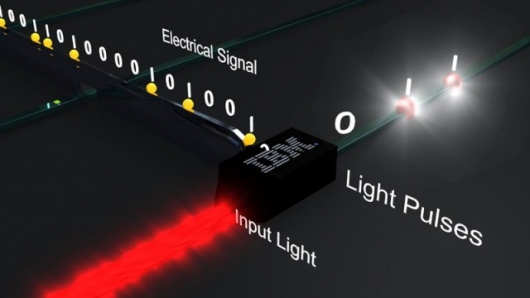 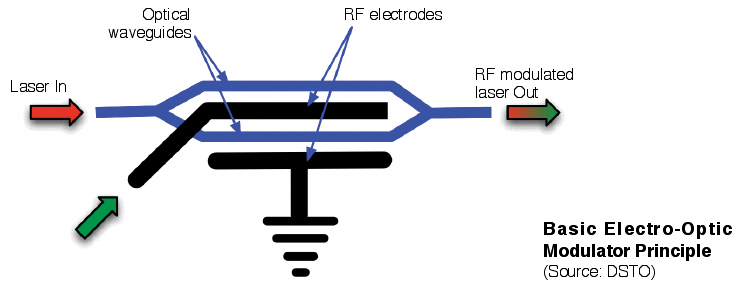 Mach-Zehnder interferometer E-O modulator
Second harmonic generation (SHG)
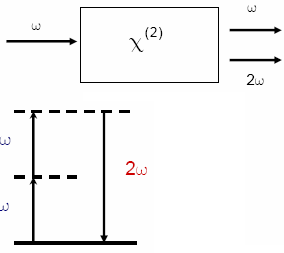 2nd order optical nonlinearity
Use light with wavelength l = l0 to generate light with l = l0 / 2
Frequency doubling w = 2w0
Energy is conserved
Total electric field:
Radiating dipole with a frequency w = 2w0
Rigorous solution:
Phase matching condition
Only when 2k1 = k2 will SHG be efficient
n (l1) = n (l2)





General rule for parametric processes
SHG, SFG/DFG, THG, FWM
Momentum conservation
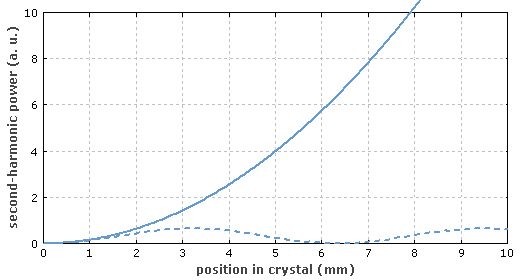 ~ 100% SHG conversion efficiency is possible by optimizing phase matching!
2k1 = k2
2k1 ≠ k2
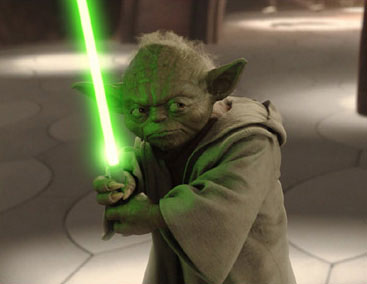 Green lightsaber ???
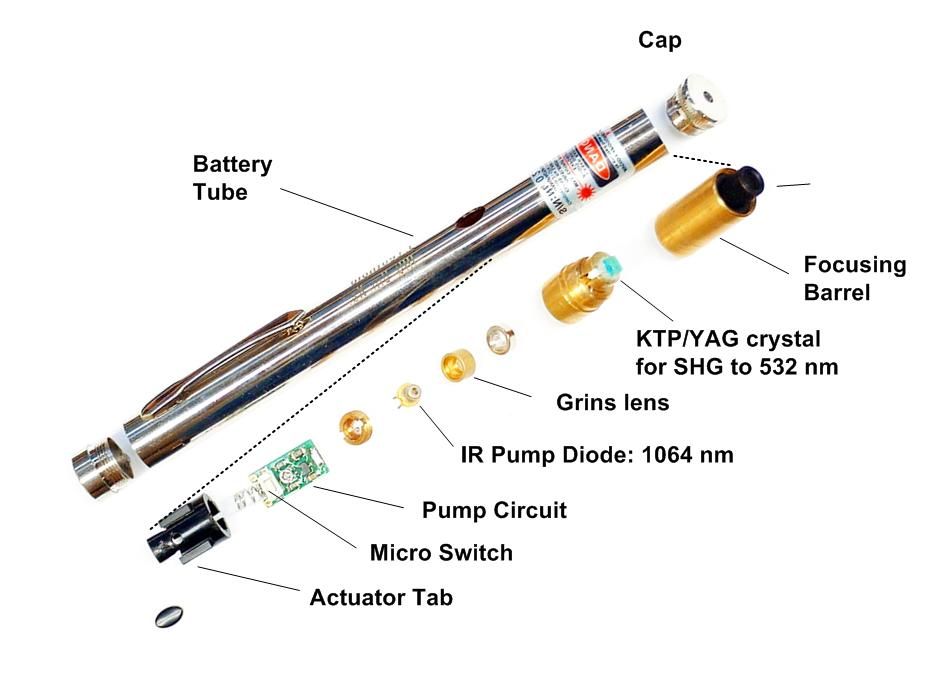 Diode pumped solid state (DPSS) laser
Sum frequency generation (SFG)Difference frequency generation (DFG)
2nd order optical nonlinearity
Start with two beams ω = ω1 and ω = ω2
SFG: ω3 = ω1 + ω2 , k3 = k1 + k2
DFG: ω3 = ω1 - ω2 , k3 = k1 - k2
SFG/DFG for photodetection
Use a 1060 nm laser to convert 10 μm mid-infrared radiation to 960 nm near-infrared radiation that can be handled by low-cost detectors
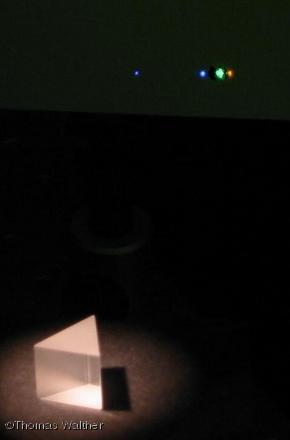 SHG
Laser emission
Sum frequency
Pump laser
"Mid-infrared single-photon counting," Opt. Lett. 31, 1094-1096 (2006).
Image courtesy of Institut für Angewandte Physik
Optical Kerr effectThird harmonic generation (THG)
3rd order optical nonlinear effects
3rd order optical nonlinearity is present in all materials
Total electric field:
Optical Kerr effect: light-induced refractive index change
Consider the ω term
Change of the maginary part of non-linear index: two photon absorption
Third harmonic generation (THG): frequency tripling
Consider the 3ω term
Two photon absorption (TPA)
Bimolecular process
Absorption depends quadratically on light intensity
Absorption coefficient 
Superior spatial confinement of photo-physical and photo-chemical reactions
3-d patterning using two photon polymerization (TPP)
Resolution beyond the diffraction limit
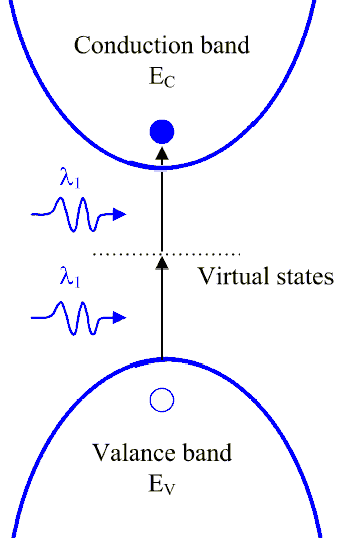 Two photon absorption (TPA)
Opt. Express 12, 5221 (2004)
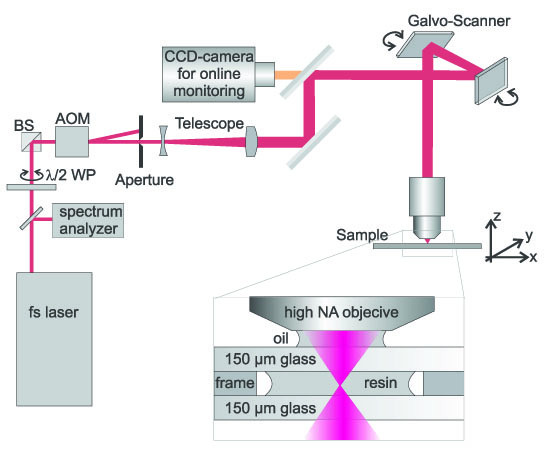 Bimolecular process
Absorption depends quadratically on light intensity
Absorption coefficient 
Superior spatial confinement of photo-physical and photo-chemical reactions
3-d patterning using two photon polymerization (TPP)
Resolution beyond the diffraction limit
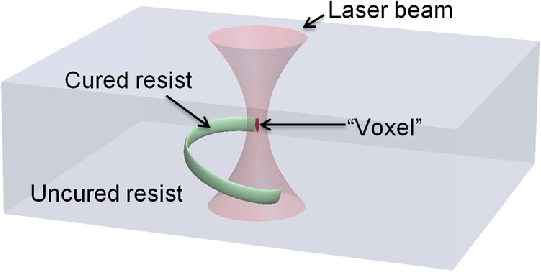 Two photon absorption (TPA)
Bimolecular process
Absorption depends quadratically on light intensity
Absorption coefficient 
Superior spatial confinement of photo-physical and photo-chemical reactions
3-d patterning using two photon polymerization (TPP)
Resolution beyond the diffraction limit
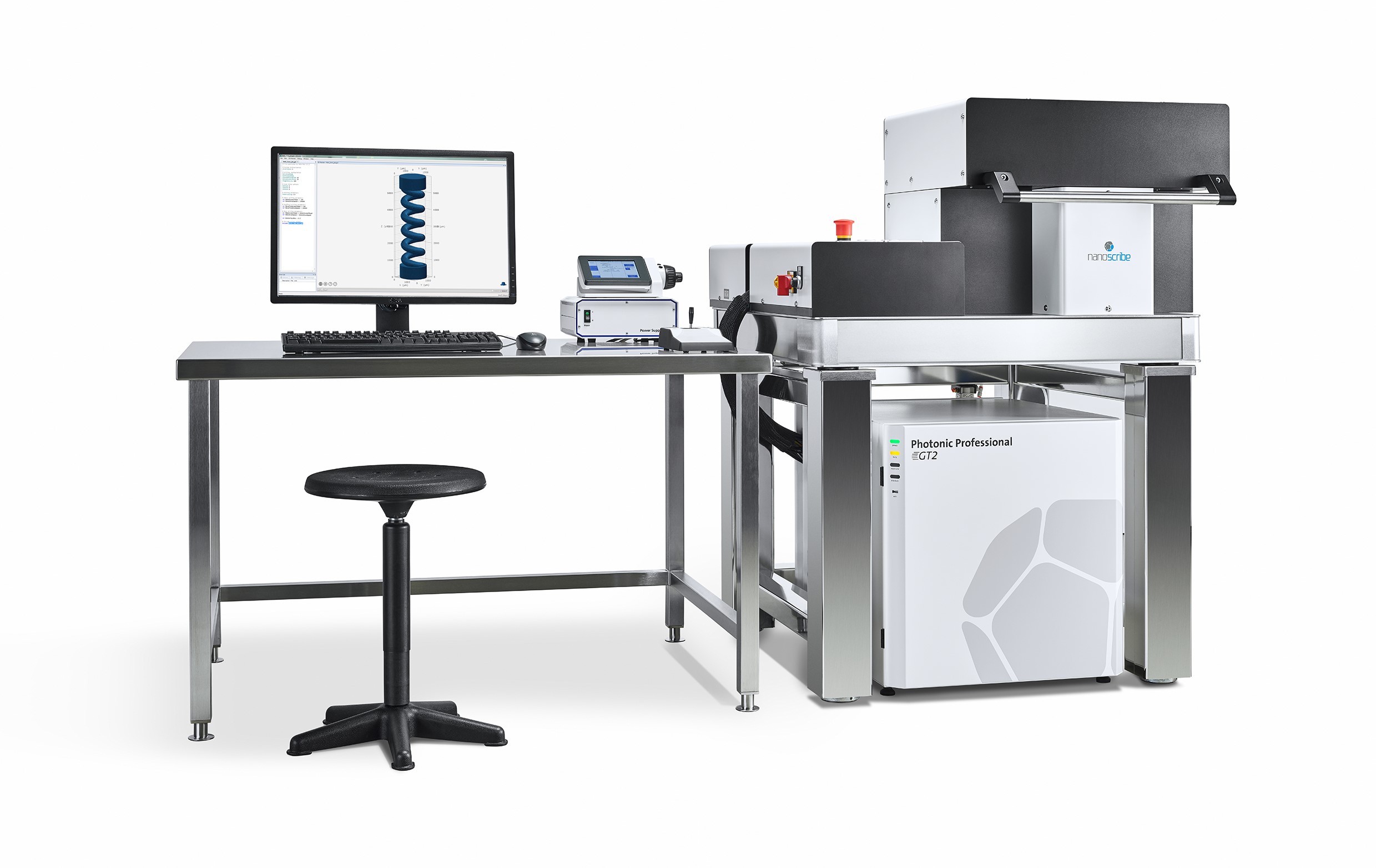 Photonic Professional GT2
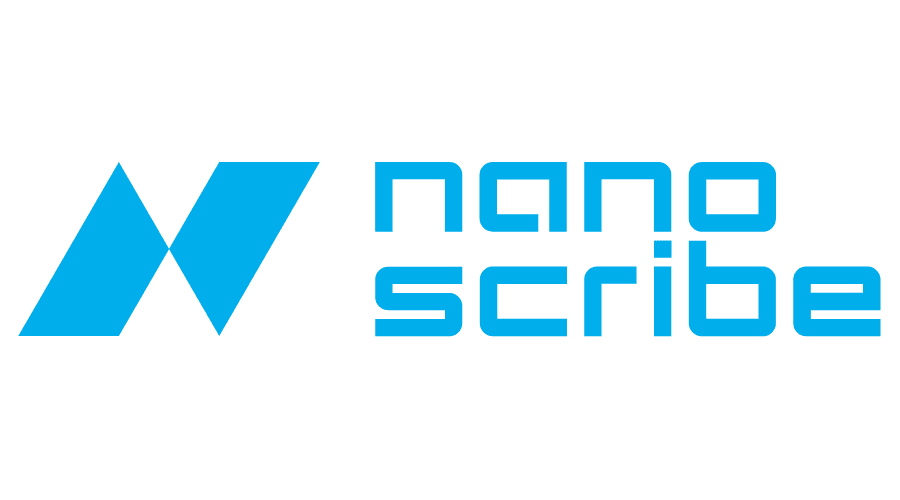 Structures produced by TPP
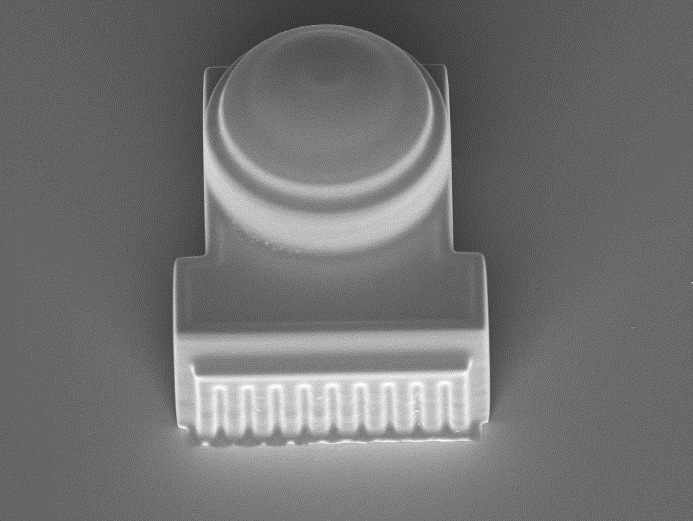 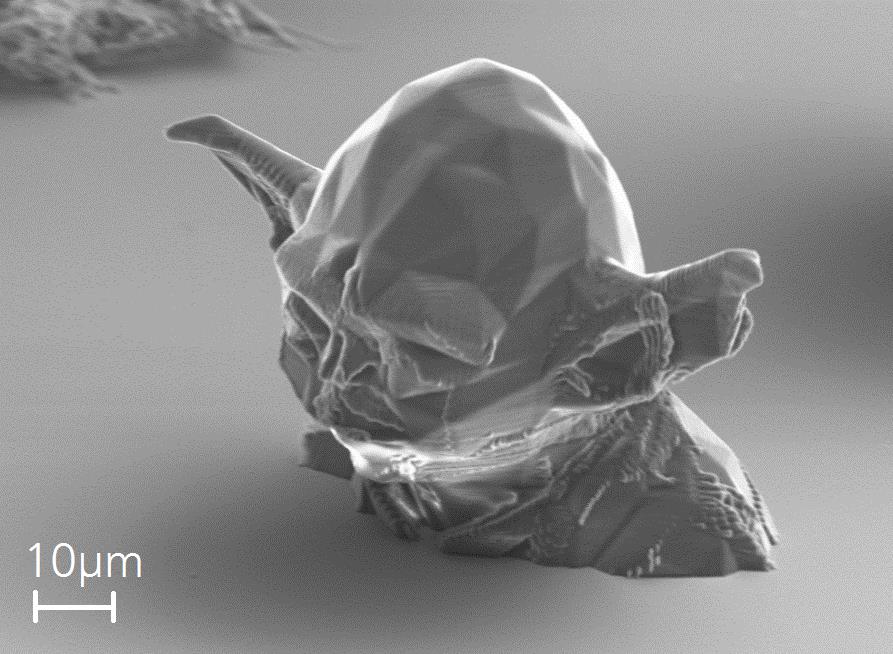 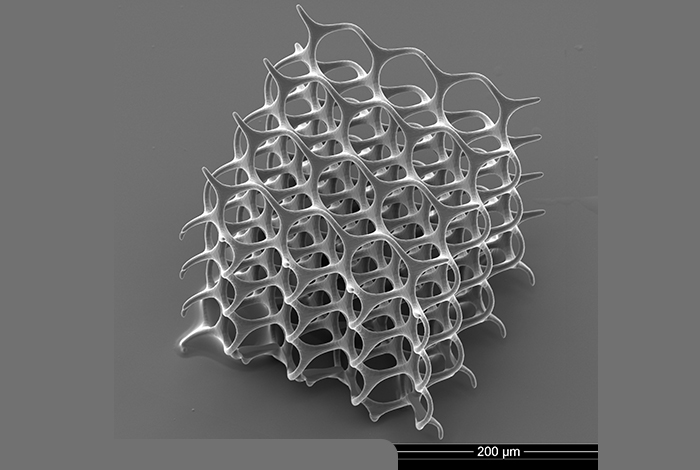 10 mm
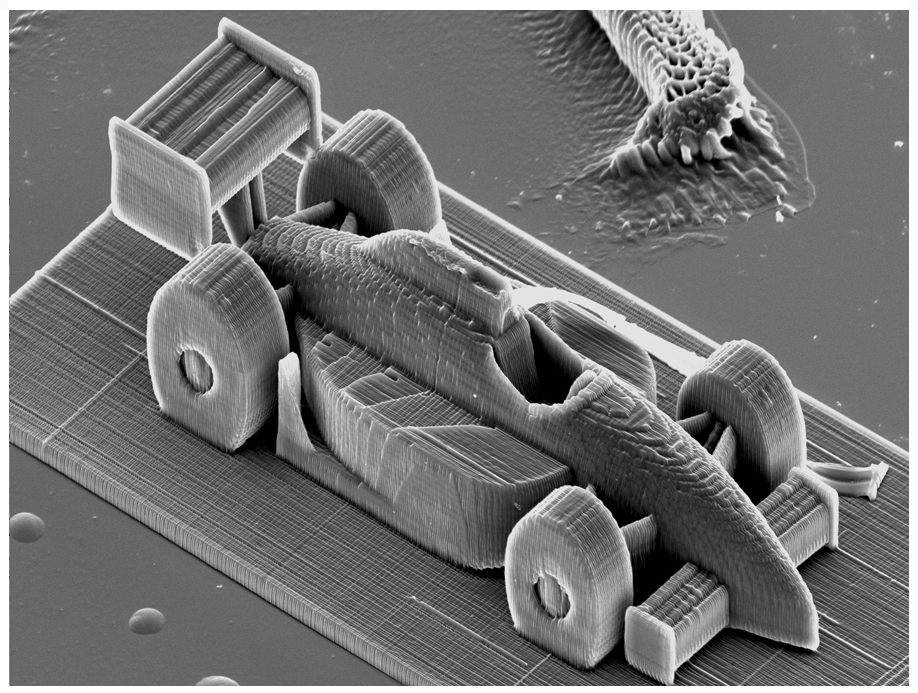 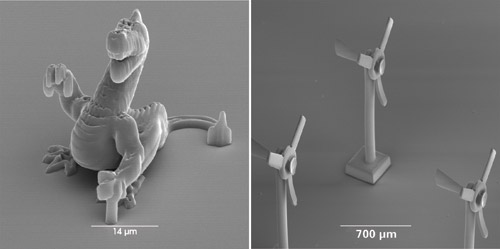 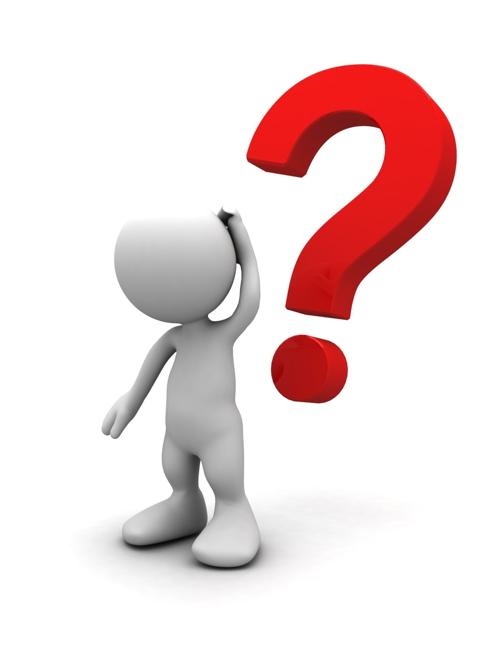 Applications of TPP
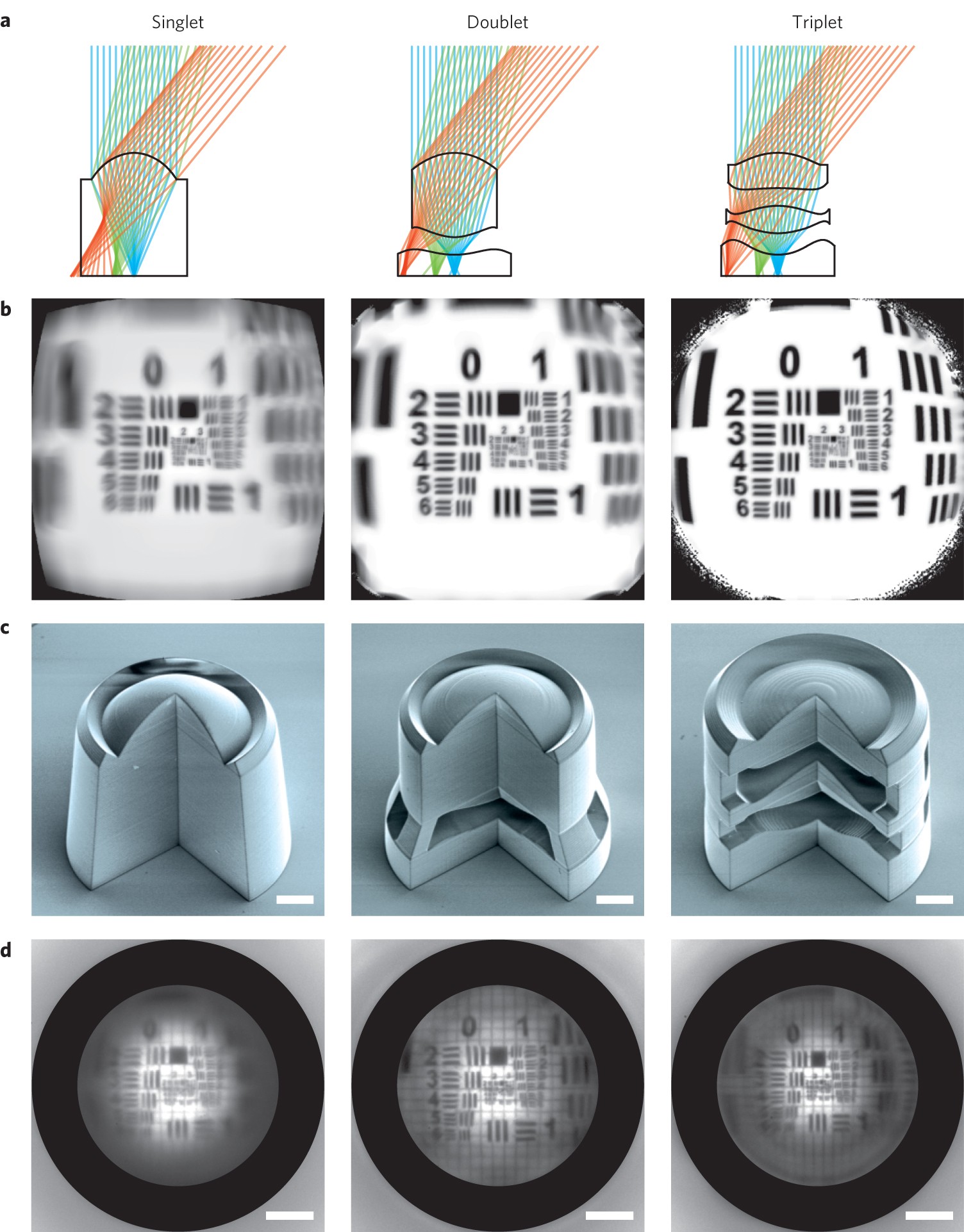 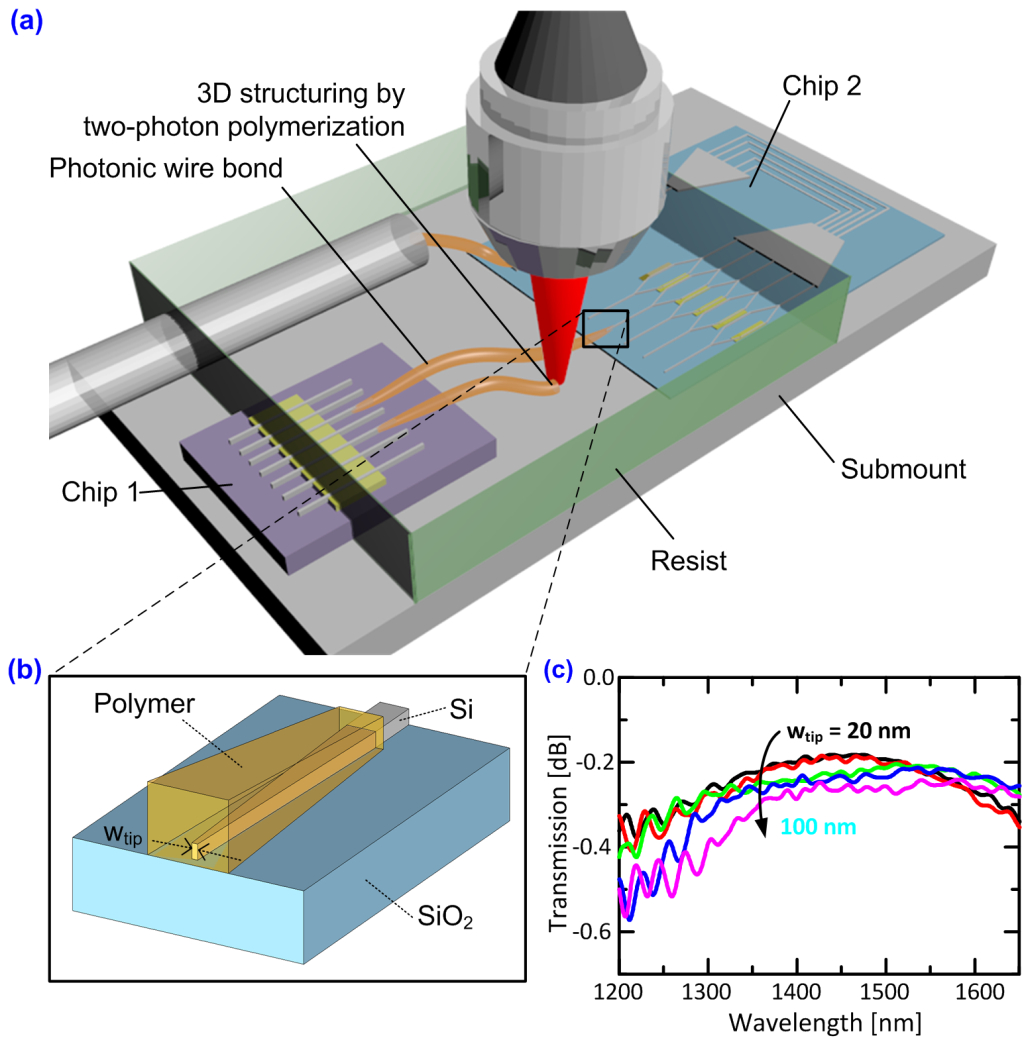 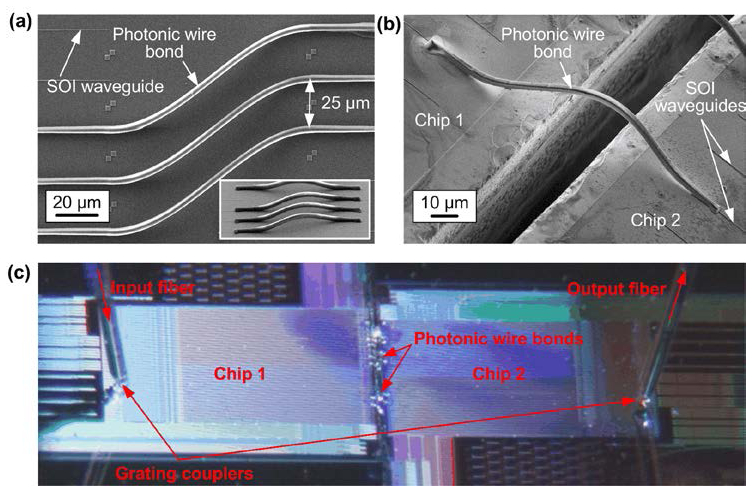 Photonic wire bonding
Micro-optics fabrication
Opt. Express 20, 17667 (2012)
Nat. Photonics 10, 554 (2016)
Optical Kerr nonlinearity Figure-of-Merit (FOM)
Time scale of electronic Kerr effect: ~ 50 fs
Data quoted for l = 1550 nm: B. Luther-Davies et al., Opt. Express 15, 9205 (2007); K. Wang and A. Foster, Opt. Lett. 37, 1331-1333 (2012).
(Spontaneous) Raman scattering
Raman scattering: inelastic interaction of photons with phonons
Photon – phonon = Stokes line
Photon + phonon = anti-Stokes line
Spontaneous Raman scattering is a linear process
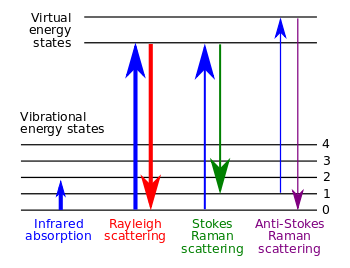 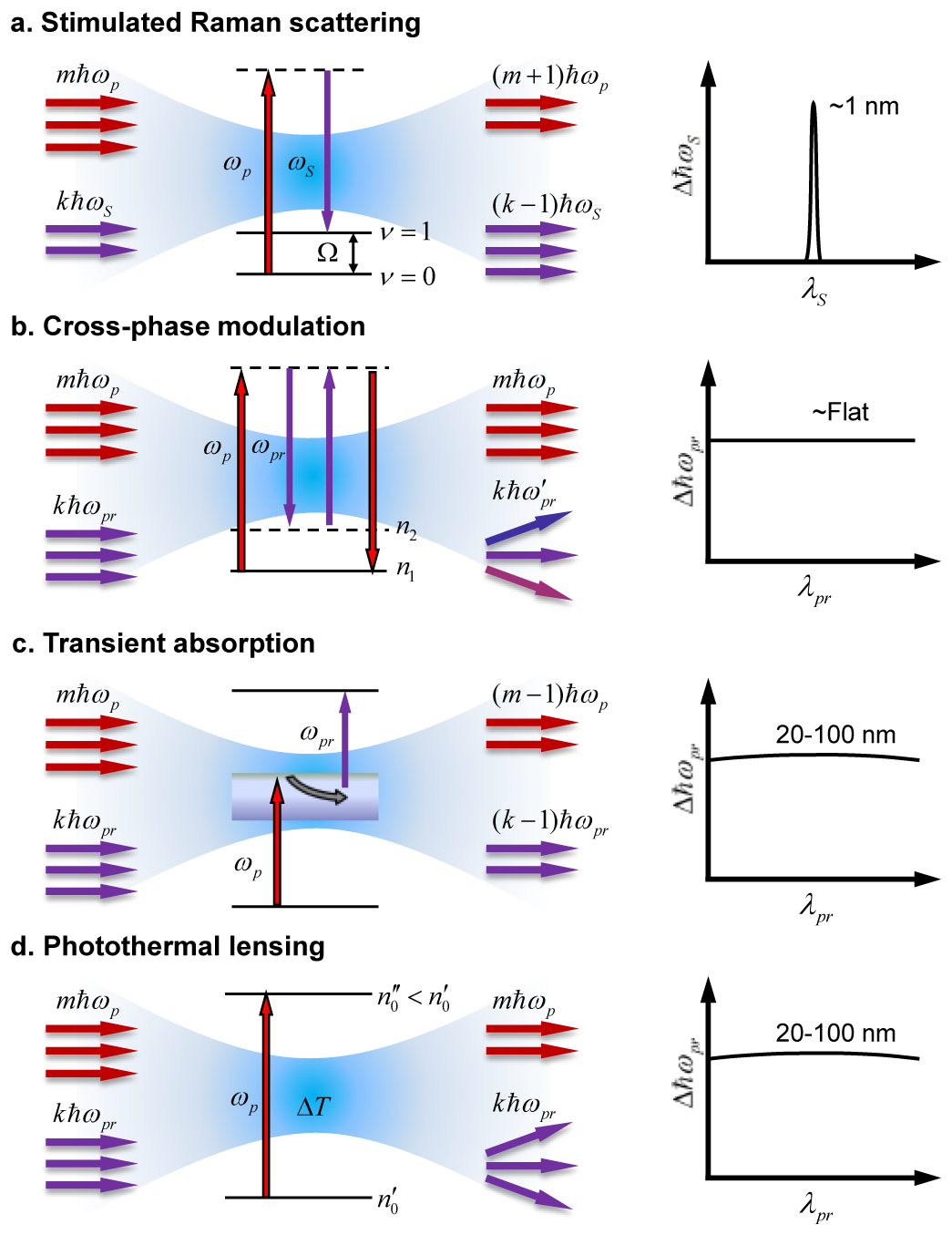 wp
wp
ws
Stimulated Raman scattering (SRS)
Each spontaneous scattering process has a stimulated analog
3rd order optical nonlinearity:
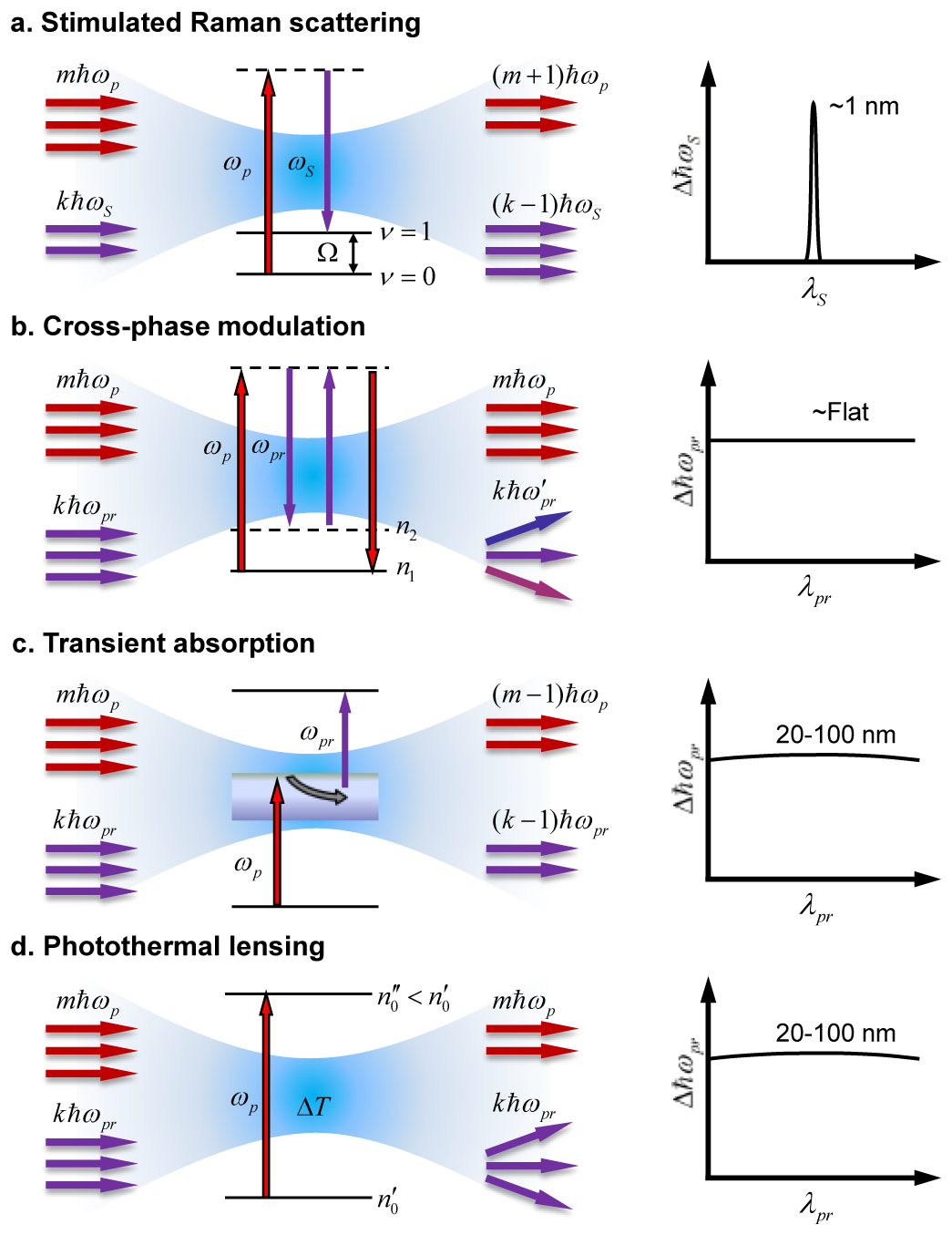 -
+
Opt. Express 21, 13864 (2013)
[Speaker Notes: Typical values of the Raman gain factor g: 1 cm/GW]
Si Raman lasers that make the headline
First silicon laser pulses with life





Gain: Raman amplification
Loss: free carrier absorption due to TPA
Solution 1: pulsed operation
Pulse width << tcarrier << pulse period
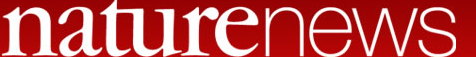 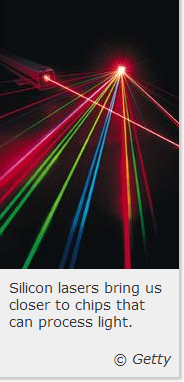 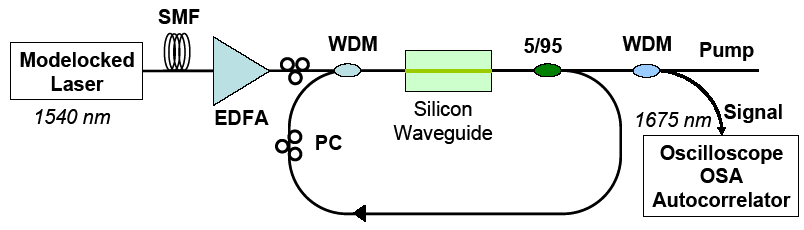 O. Boyraz and B. Jalali, “Demonstration of a silicon Raman laser,” Opt. Express 12, 5269 (2004).
Si Raman lasers that make the headline
A continuous-wave Raman silicon laser
Loss: free carrier absorption due to TPA
Solution 2: reverse biased p-i-n diode
Sweep out free carriers generated by TPA
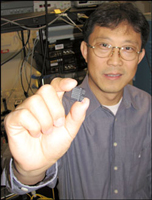 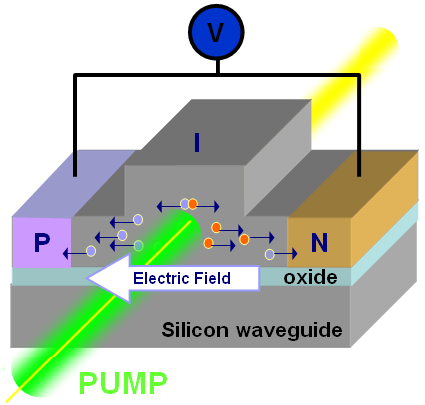 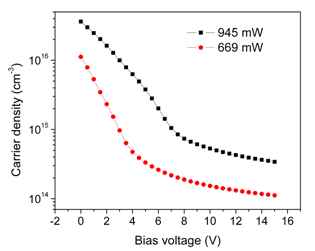 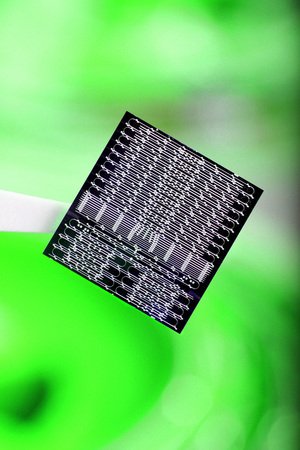 H. Rong et al., “A continuous-wave Raman silicon laser,” Nature 433, 725 (2005).
Si Raman lasers that make the headline
Loss: free carrier absorption due to TPA
What is your solution to the loss issue?
Solution 3: reduce free carrier life-time
Introduce deep level impurities: e.g. Au/Ag
Reduce waveguide size: enhanced surface recombination
Increase recombination center defect density
Other innovative solutions?
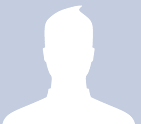 ?
List of symbols
P – electric polarization (density)
ne – electron density
r – displacement of electrons
D – electric displacement
e0 – vacuum permittivity, 8.854 × 10−12 C/Vm
E – electric field
m – reduced mass
g – damping coefficient
wb – characteristic oscillation frequency of bound electrons
List of symbols
U – potential energy or waveguide modal profile depending on context
c – electric (linear) susceptibility
er – relative permittivity or dielectric constant
cij / dijk / cijkl – linear / 2nd order nonlinear / 3rd order nonlinear susceptibility
PL / PNL – linear / nonlinear polarization (density)
P(2) – 2nd order nonlinear polarization (density)
c(2) / c(3) – 2nd order / 3rd order nonlinear susceptibility
t – time
List of symbols
T – temperature
Tg – glass transition temperature
Elight / Eex – electric field associated with incident light / applied DC voltage bias
w – angular frequency of light
c.c. – complex conjugate
rij – electro-optic coefficient
n – refractive index
estatic – permittivity at low frequencies (microwave frequencies in particular)
List of symbols
l / l0 – wavelength of light
k – wave vector
I0 – light intensity
n2 – (Kerr) nonlinear index
Dn / Da – change of refractive index / absorption coefficient due to nonlinear effects
a2 – two photon absorption coefficient
Eg – bandgap energy
ћ – reduced Planck constant, 1.055 × 10-34 J·s
wp – angular frequency of pump light
List of symbols
ws – angular frequency of Stokes scattered light
Is – Stokes light intensity
Ip – pump light intensity
g – Raman gain factor
tcarrier – carrier lifetime